Le web
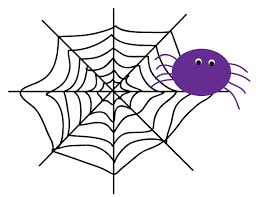 1
Internet avant le Web
Transfert de fichiers.
Messagerie électronique.
>ftp
ftp>
ftp>o 209.66.52.32
Connexion à 209.66.52.32
userid anonymous 
Password
Connecté!
ftp>ls
<dossier01>
<dossier02>
Image22.jpg
ftp>get Image22.jpg
2
Le Web C’est quoi?
Le Web: réseau logique qui relie divers documents et ressources distribués sur un réseau d’ordinateurs.

Le Web est un système hypertexte.
3
Le Web C’est quoi?
Une couche logique placée au dessus d’un réseau physique ou d’un internet.

Une application / Un  service des réseaux informatiques.
4
Le Web C’est quoi?
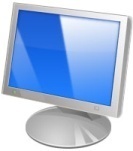 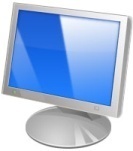 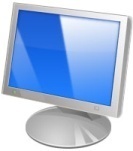 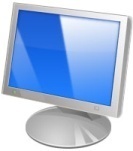 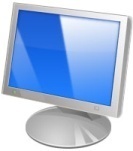 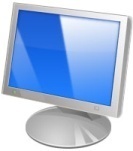 5
Web et Internet, Une différence?
Internet => Réseau physique
Le Web => Couche logique
Le Web 

Est un Aspect d’Internet
Une application d’Internet
Un service d’internet parmi d’autres:
Transfert de fichiers
VoIP: Voix Sur IP
Messagerie électronique
6
Le Web C’est quoi?
Principe original : 
Accéder à des documents textuels, situés sur des machines accessibles par Internet, reliés entre eux par un mécanisme de lien « hypertexte »
Le Web C’est quoi?
Actuellement : Servir des ressources
De différentes natures : texte, image, son, vidéo, contenu applicatif… 
Hypermédia, 
Interactives,
Permettant à l’utilisateur d’accéder à un service donné : rechercher de l’information, acheter un objet, accéder à ses mails, consulter ses comptes en banque…
Web: La naissance (1989-1991)
Mars 89 : projet de création d’un hypertexte documentaire distribué sur le réseau du CERN. 
Origine : Tim Berners-Lee, puis Robert Cailliau (1990) 
Choix des technologies TCP/IP et ouverture de la première connexion du CERN avec Internet 
Mise au point des 3 technologies de base du Web : URL, HTML et HTTP
Web: La naissance (1989-1991)
Septembre 90 : 1er site Web fonctionnel (mode texte):
1er serveur Web : nxoc01.cern.ch 
1er navigateur Web : WorldWideWeb (rebaptisé plus tard Nexus), développé en Objective C
Décembre 91 : démonstration publique à la conférence Hypertext'91 (San Antonio)
Web: La naissance (1989-1991)
1993 : Mosaic : premier navigateur « grand public » 

01/10/1994 : création du W3C à l’initiative du CERN (Genève) et du MIT (Boston)

1994 : Apparition des navigateurs privés M. Andreessen crée Netscape Communications Corp.
Web: La naissance (1989-1991)
1995 : Microsoft lance la « guerre des navigateurs » 

Apparition d’Internet Explorer pour Windows 95
Web: La naissance (1989-1991)
1995 : Altavista : premier « gros » moteur de recherche 
1996 : Navigateur Opera 
1998 : Apparition de Google
2003 : Apple lance Safari 
2004 : Première version de Mozilla Firefox 
2004 : première conférence « Web 2.0 » 
2008 : Google lance Google Chrome 
Actuellement : explosion du Web mobile 
En cours de développement : Web sémantique, de données, des objets…
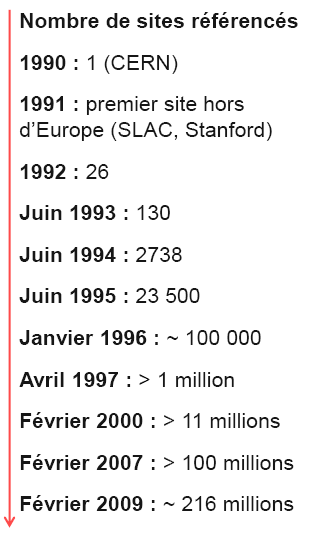 Web:  Definition
Définition 
Ensemble de données disponibles sur les serveurs accessibles par Internet.
Pouvant être visualisées et/ou utilisées avec un navigateur Web 
Regroupées sous forme de pages et de sites 
Rappel : Web <>Internet 
Internet = support de communication 
Web = une partie des contenus circulant sur l’Internet
Page web
Une page Web, c’est 

Un document multimédia 
Textes, images, vidéo… 
Possibilité d’interaction 
Liens hypertextes 
Décrit élément par élément 
titre, morceaux de texte, images... 
Avec un langage de description 
HTML (1992) ou XHTML (2002) 
Stocké dans un fichier 
.html (ou .htm, .xhtml)
Page web
Une page Web 

Est calculée et affichée par un navigateur 
Est localisée sur Internet à l’aide d’une adresse (URL) 
Permet d’accéder à d’autres pages en suivant des liens,
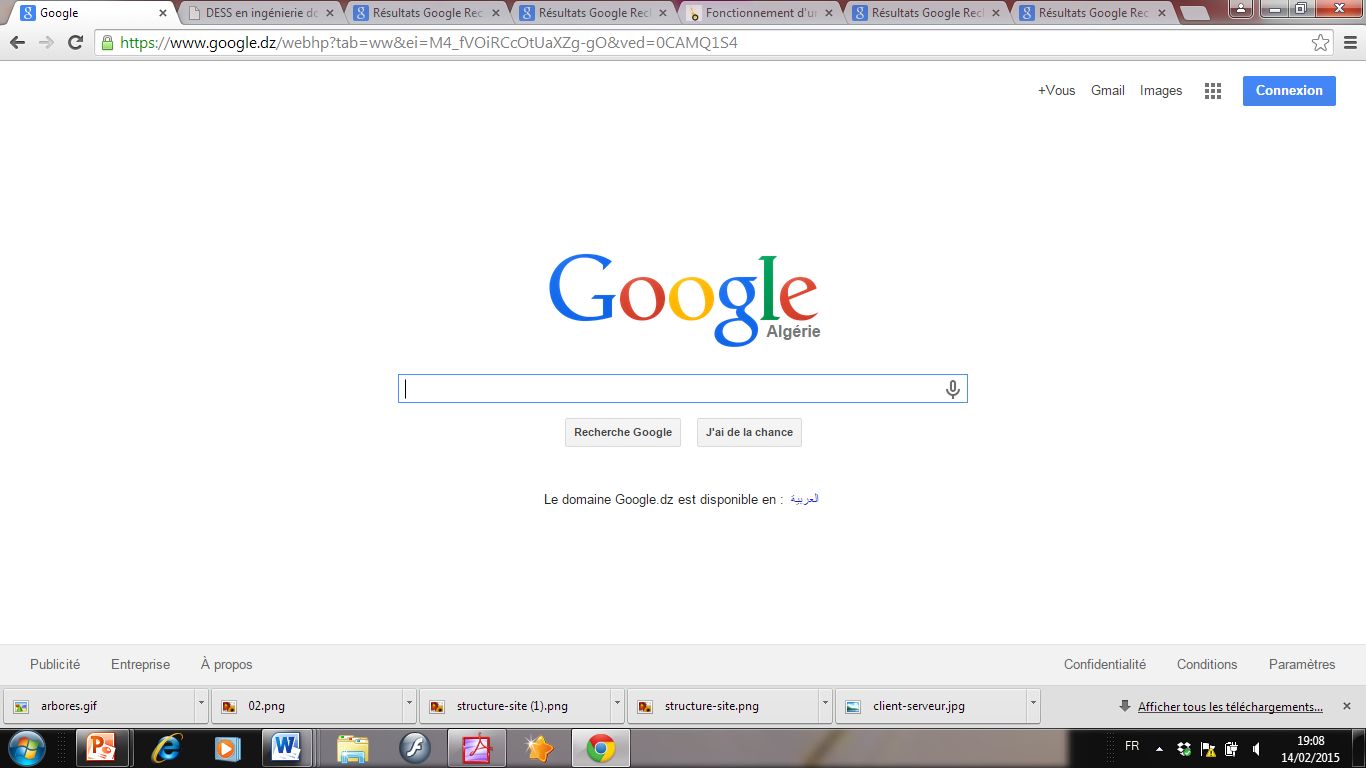 Site web, pages web
Quelle est la relation?
Site Web
Regroupement de pages Web 
autour d’une thématique commune 
reliées entre elles par des liens hypertextes 
émanant d’une même entité (organisation, entreprise, particulier…) 
accessibles à partir d’une page d’accueil commune 
accessibles à partir d’une URL de base commune 
en général, localisées sur un même serveur
Site Web
Regroupement de pages Web reliées par des………


LIENS
Site Web
Organisation hiérarchique 

structure sous forme d’arborescence de dossiers et de fichiers (comme un disque local) 
permet de définir des chemins relatifs 
exceptions (de plus en plus fréquentes) : pages générées dynamiquement
Site Web
Liens vers et à partir d’autres sites
 permettent de naviguer d’un site à un autre 
 composent la « toile » mondiale (World Wide Web)
Structures d’un site Web:
Exemple
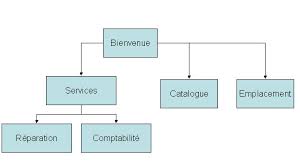 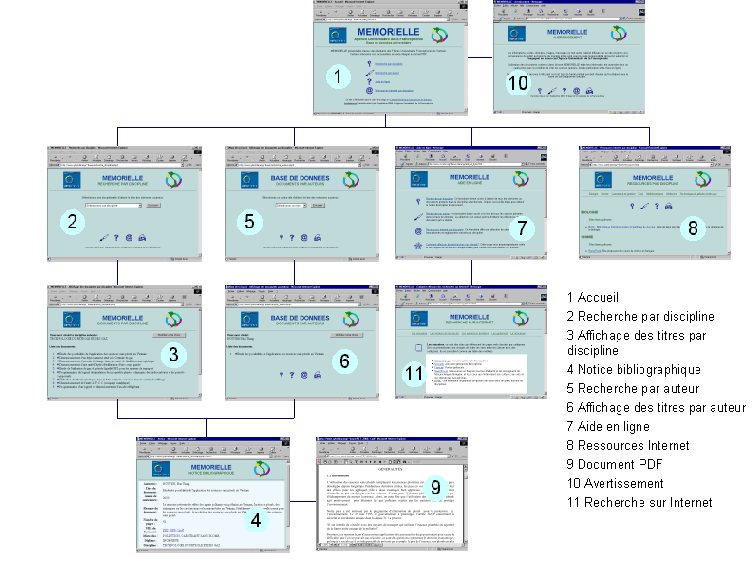 Structures d’un site Web:
Exemple
Site Web: structure ou plan
Déterminer les rubriques et les pages constituant le site, 
afin de faciliter la navigation aux internautes. 
Réaliser une arborescence et structurer toutes les informations sur le site web pour présenter votre entreprise et valoriser votre activité sur le Net
Site Web: structure ou plan
Réaliser le plan du site :
Pour commencer le plan et la structure 
Déterminer la nature du site : un site vitrine, un site marchand, un site de tourisme.
Planifier votre contenu en fonction de la globalité de vos produits et services.
Définir la page d’accueil, le menu, la navigation, le footer…
Site Web: structure ou plan
Deux structures
Les structures Séquentielles :
La façon la plus simple pour organiser l’information est de la placer sous forme d’une séquence. 
Ordre séquentiel peut être chronologique…  Une série de sujets qui progressent logiquement du général au particulier, par exemple, dans laquelle l’utilisateur va progresser grâce à un ensemble fixe de page et les liens rendent le chemin de la navigation linéaire.
Site Web: structure séquentielle
Site Web: structure séquentielle complexe
Il y a aussi une méthode séquentielle plus complexe:

celle ci est organisée pour réaliser le plan, 
chaque page peut avoir des liens avec une ou plusieurs pages, cela peut renvoyer des informations sur d’autres sites web.
Site Web: structure séquentielle complexe
Il y a aussi une méthode séquentielle plus complexe:
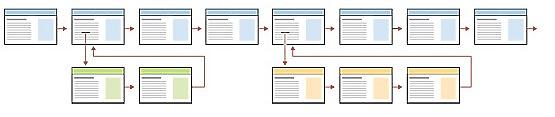 Site Web: structure hiérarchique
Les structures Hiérarchiques permettent d’organiser les structures les plus complexes. 
Les sites web sont généralement organisés autour d’une même page d’accueil, 
celle ci est reliée aux autres rubriques et au menu des sous rubriques, ces structures hiérarchiques sont particulièrement adaptées à l’organisation d’un site web plus complexe.
Site Web: structure hiérarchique à étoile
Structure hiérarchique à étoile 
La forme étoile c’est la forme la plus simple, l’ensemble des pages se présentent autour de la page d’accueil. 
Le site est essentiellement une hiérarchie à un niveau. La navigation est un listing des pages, avec un lien pour la page d’accueil.
Site Web: structure hiérarchique à étoile
Structure hiérarchique à étoile
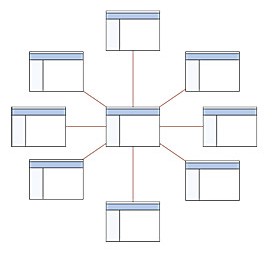 Site Web: structure hiérarchique à plusieurs niveaux
Structure hiérarchique à plusieurs niveaux :
La plupart des sites web adoptent une structure à plusieurs niveaux (catégories/sous catégories/sous sous catégories…). 

Cet agencement des grandes catégories et sous-catégories a un avantage puissant pour l’organisation de site à fort contenu.
Site Web: structure hiérarchique à plusieurs niveaux
Site Web: structure web
- La structure web :

L’objectif est d’imiter la pensée associative et la libre circulation des idées, souvent réalisé pour des utilisateurs expérimentés, afin qu’ils trouvent toute l’information dans un domaine bien précis…
Site Web: structure web
- La structure web :

La structure associative avec schéma d’organisation reste souvent la plus pratique pour les internautes car il est toujours difficile de prédire les besoins et comment va naviguer l’internaute
Site Web: structure web
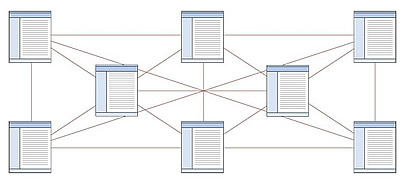 Site Web: structure web
Structure web
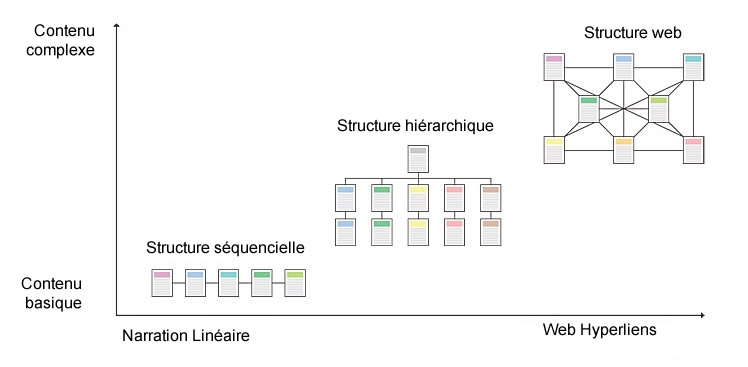